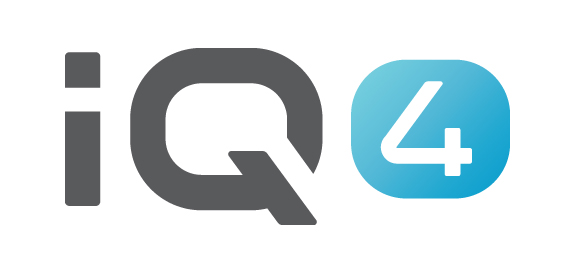 Manual Operations
[Speaker Notes: IQ4 is the next generation of commercial central control product. Any irrigation systems controlled by ESP-LX controllers can now be fully accessed from any device with web browsing capability through IQ4. IQ4 is a web browser based application that does not require any program installation. IQ4 is next generation of IQ product that is designed for enhanced use interface through streamlined navigation.]
Manual Operations
Manual Operations are easy in IQ4
Ability to manually start, advance and stop programs and/or stations
If a flow sensor has been installed, real-time flow showing expected flow and actual flow can be displayed
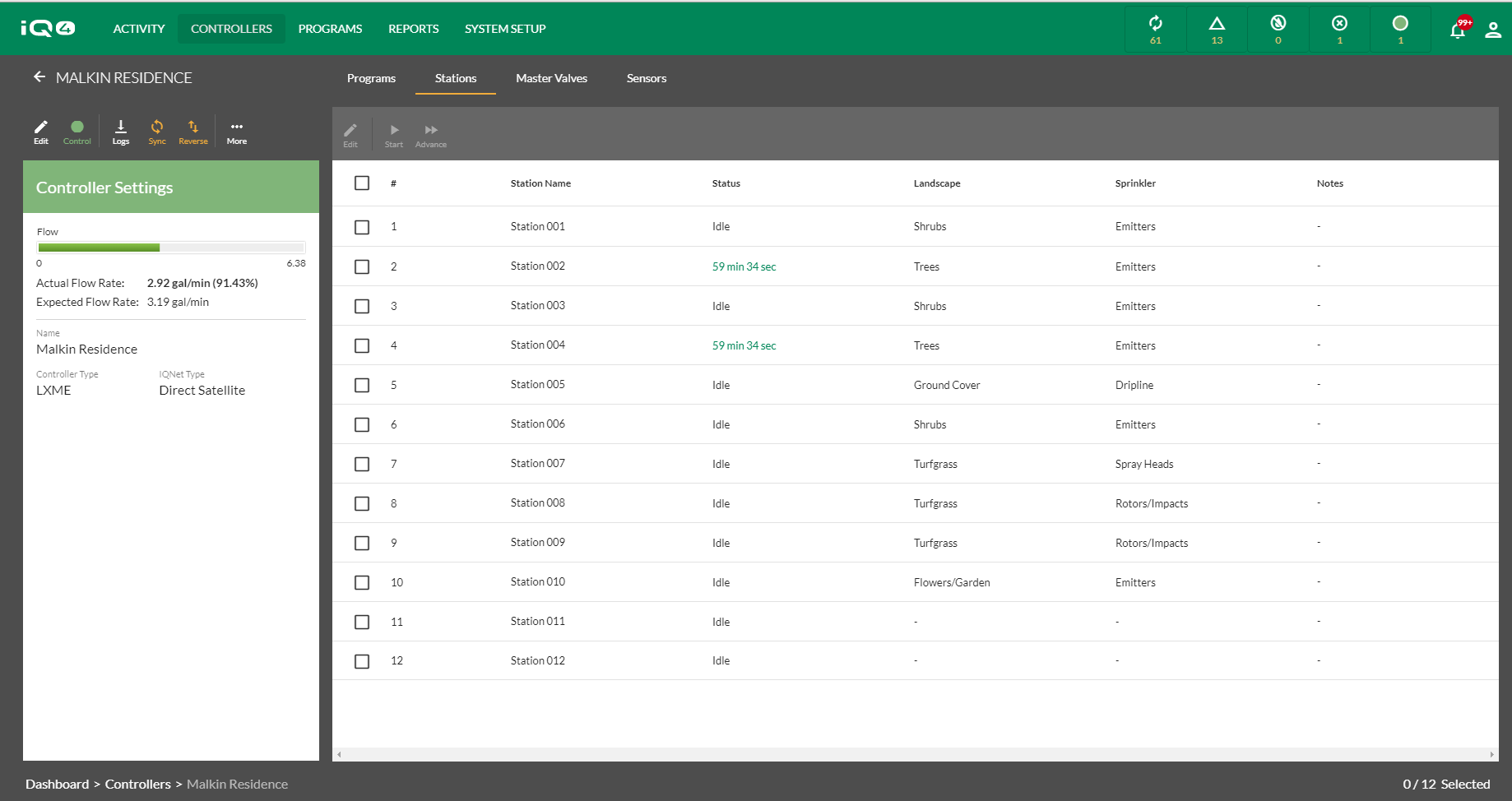 With Rain Bird’s IQ4, it is easy to start, advance and stop stations and programs manually from your mobile device or computer
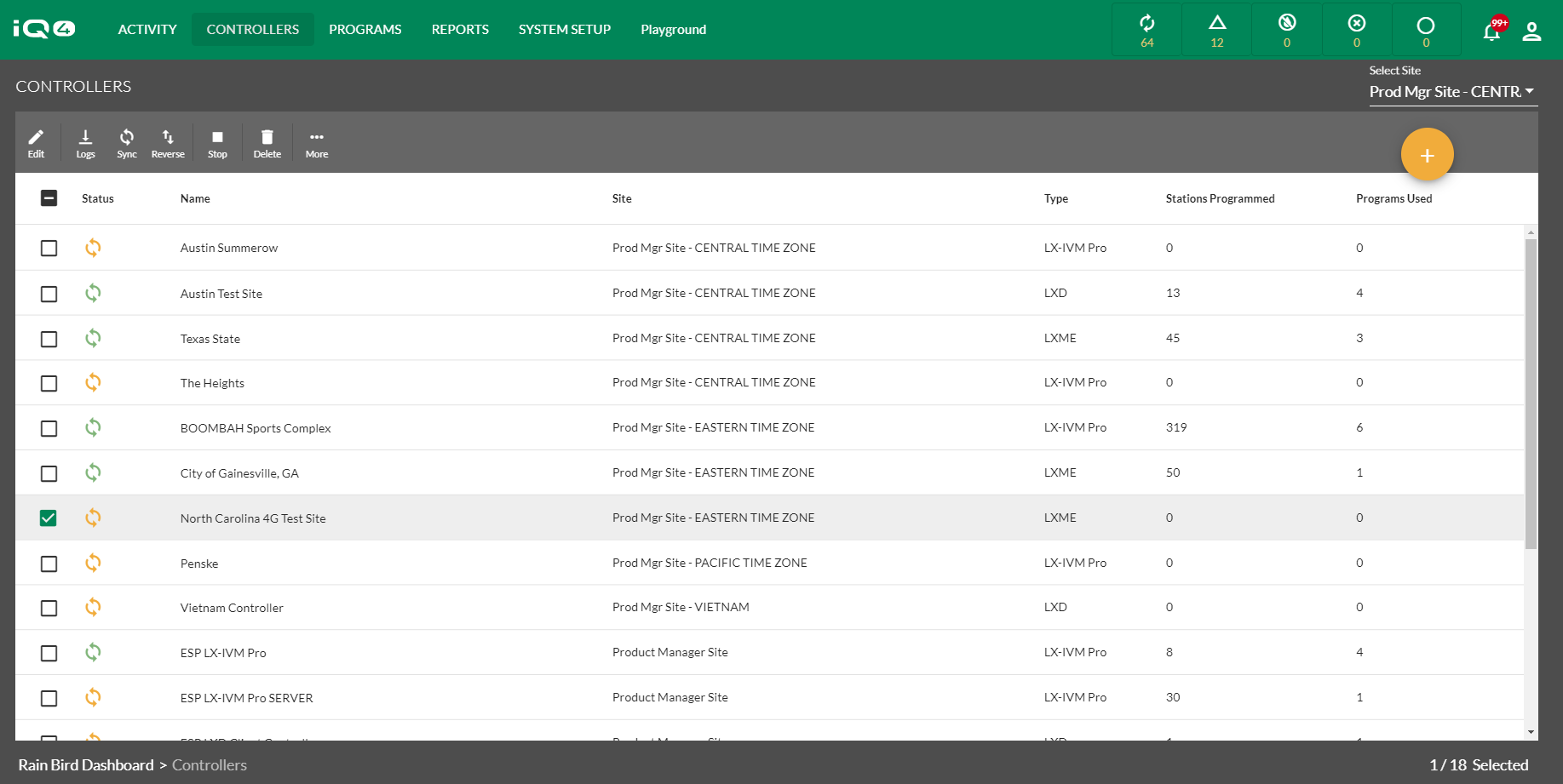 Once a controller has been setup in IQ4, navigate to the controller list screen and select the controller you would like to operate by clicking on the name of the controller
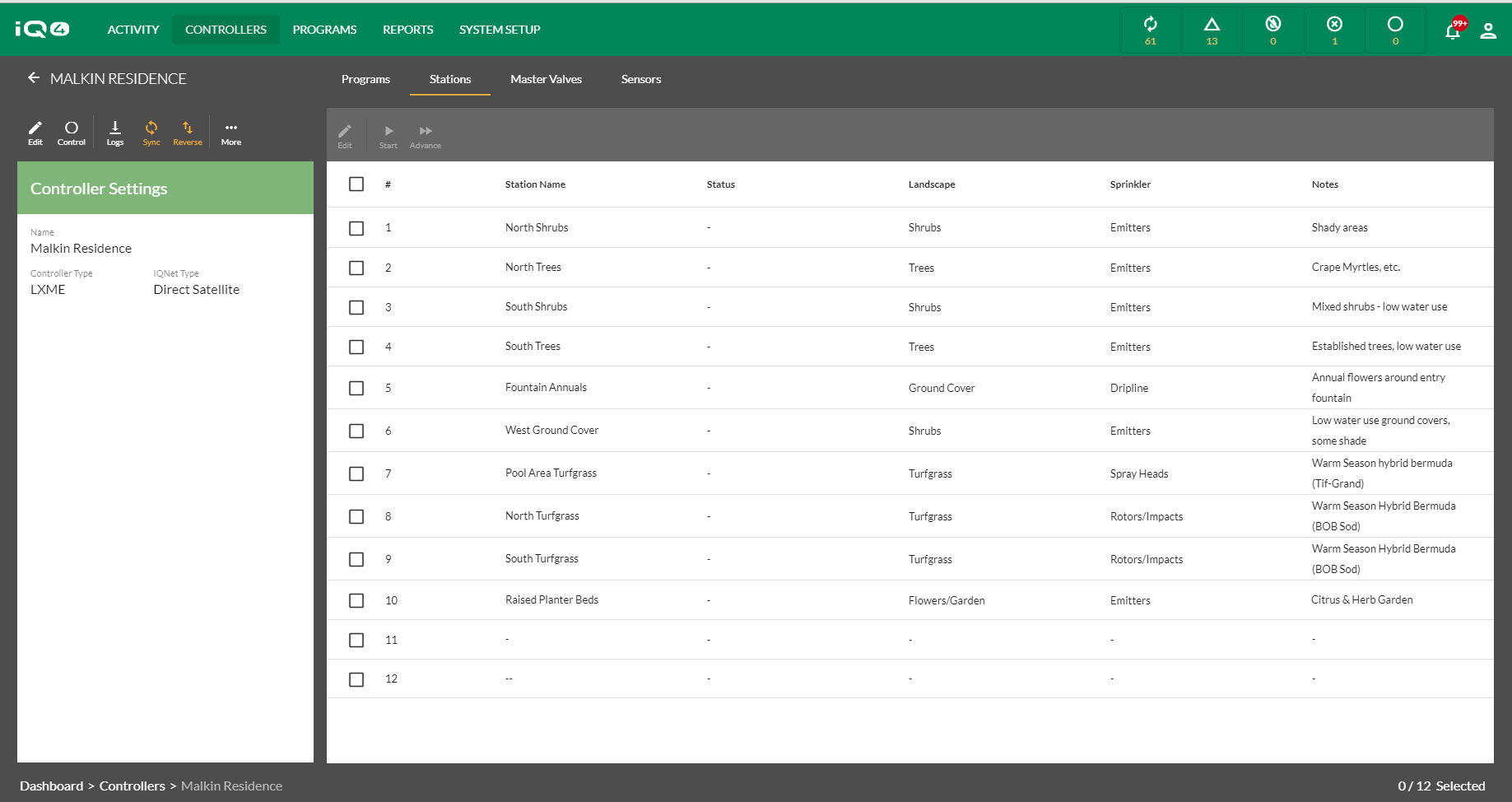 Select the Control icon to connect to the controller
Navigate to the Programs or Stations page depending on which you would like to operate
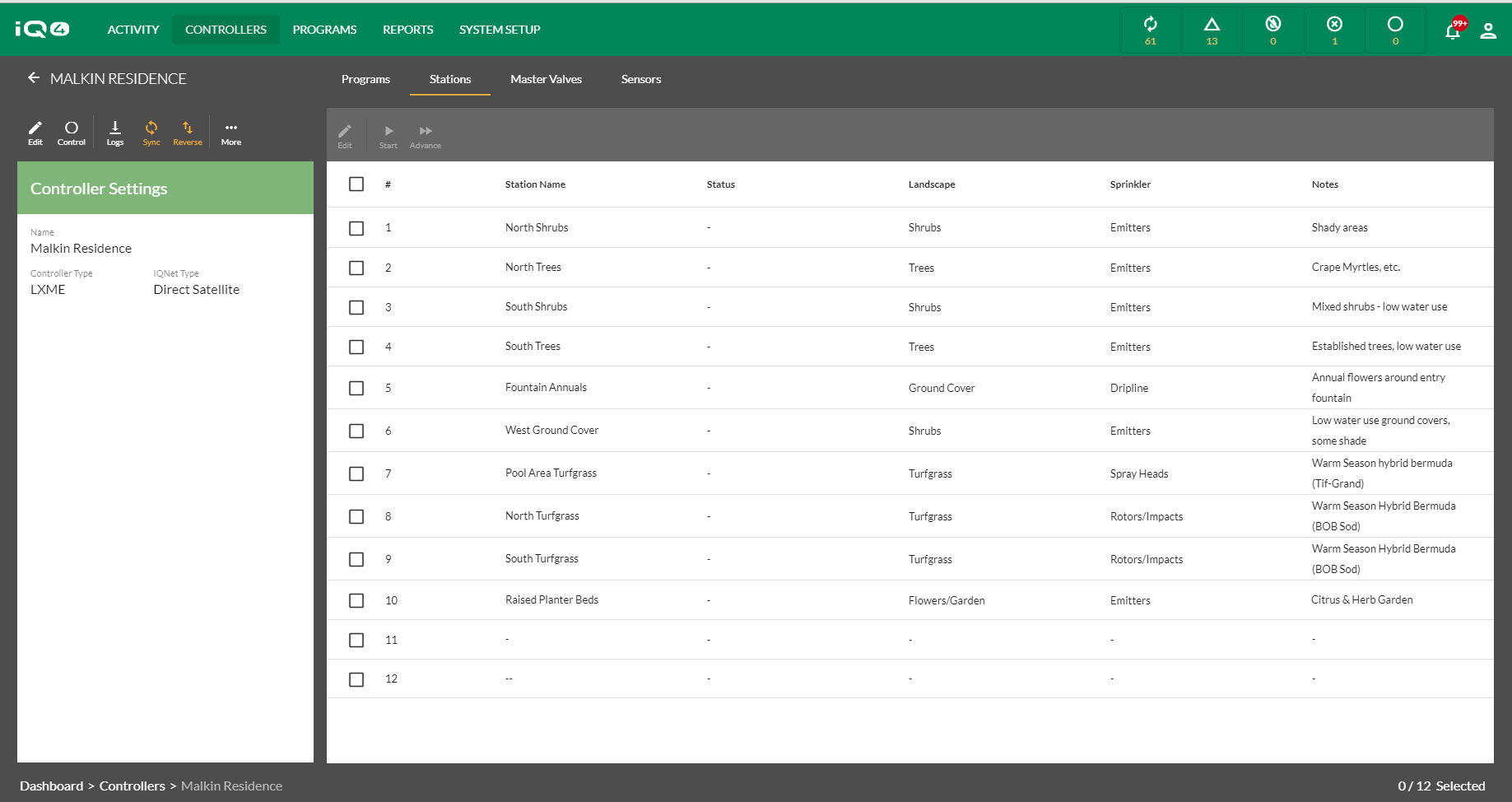 Select the Control icon to connect to the controller
Navigate to the Programs or Stations page depending on which you would like to operate
Navigate to the Programs or Stations page depending on which you would like to operate
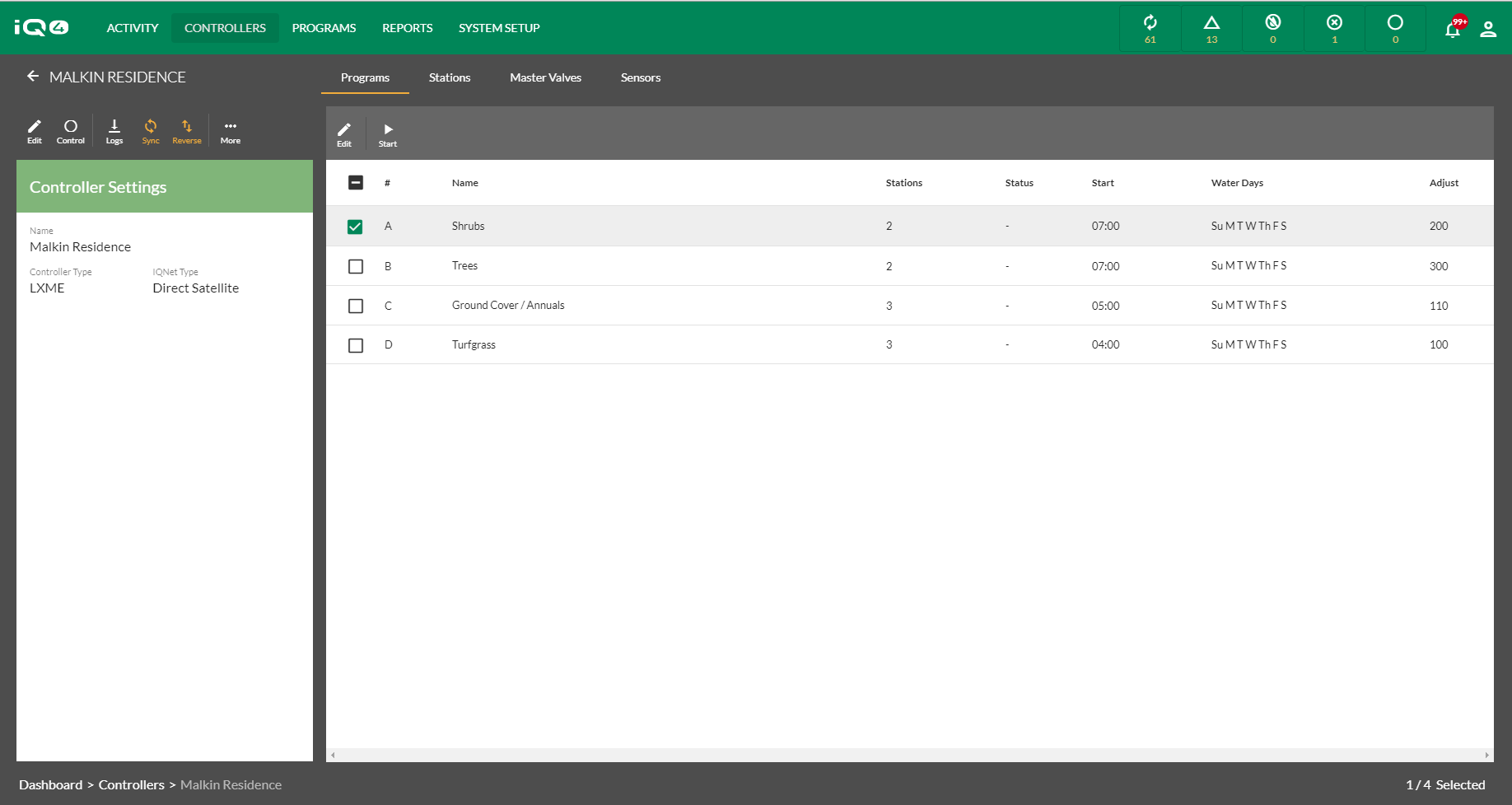 For starting a Program, select the program then click on the Start icon
Navigate to the Programs or Stations page depending on which you would like to operate
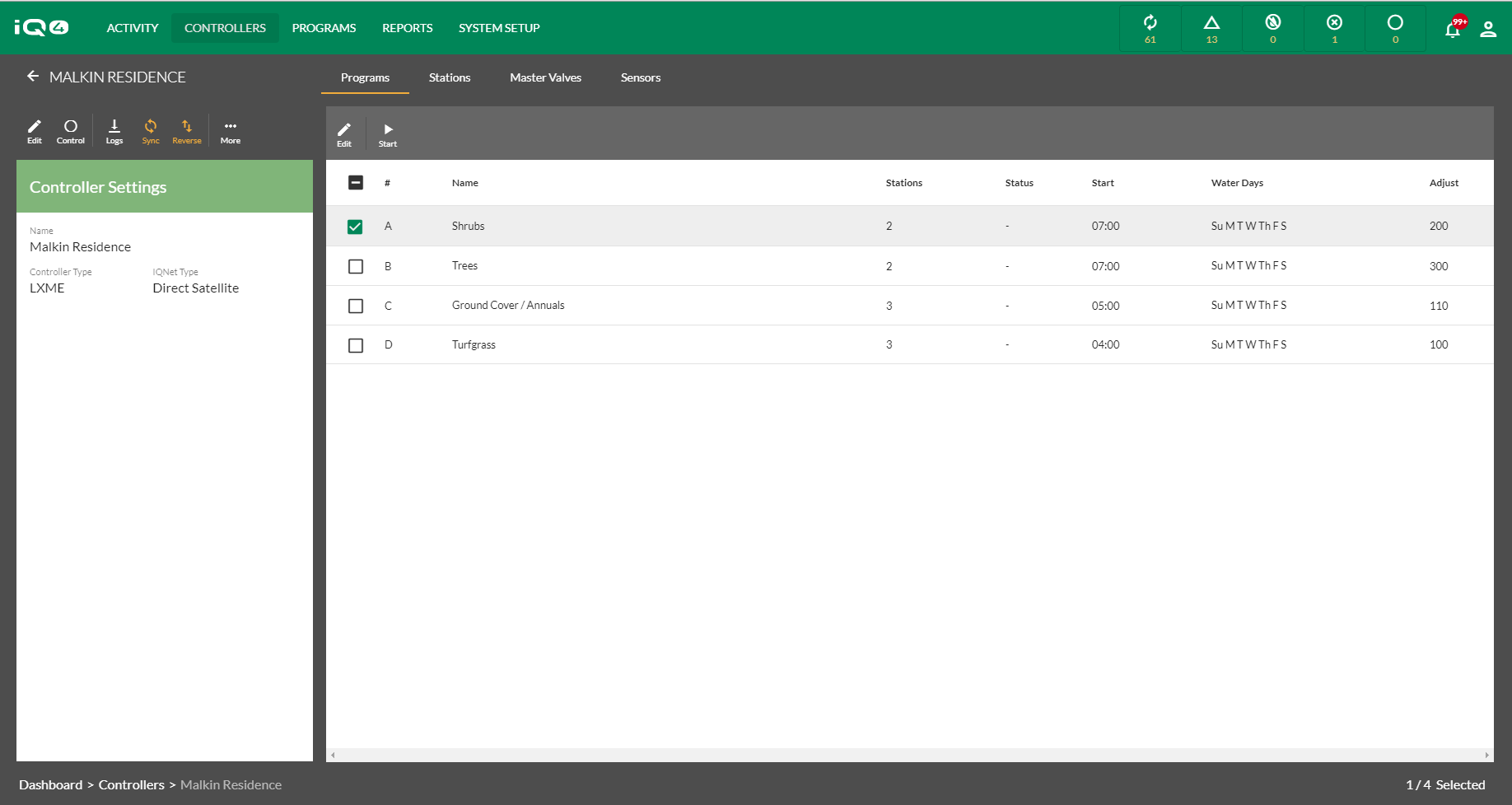 For starting a Program, select the program then click on the Start icon
Navigate to the Programs or Stations page depending on which you would like to operate
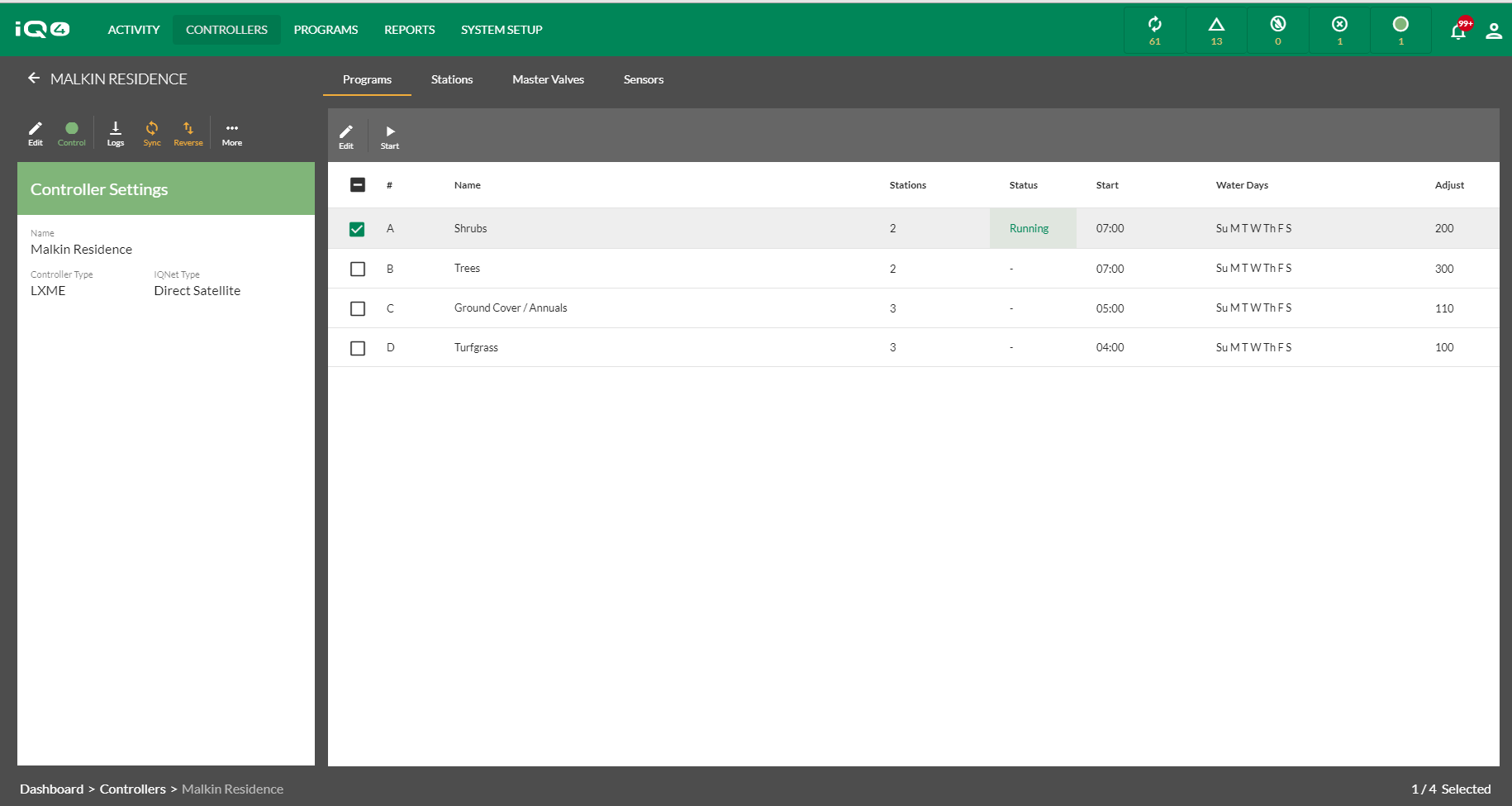 IQ4 will contact the controller and start the program then display the operating program
IQ4 will contact the controller and start the program then display the operating program
Navigate to the Programs or Stations page depending on which you would like to operate
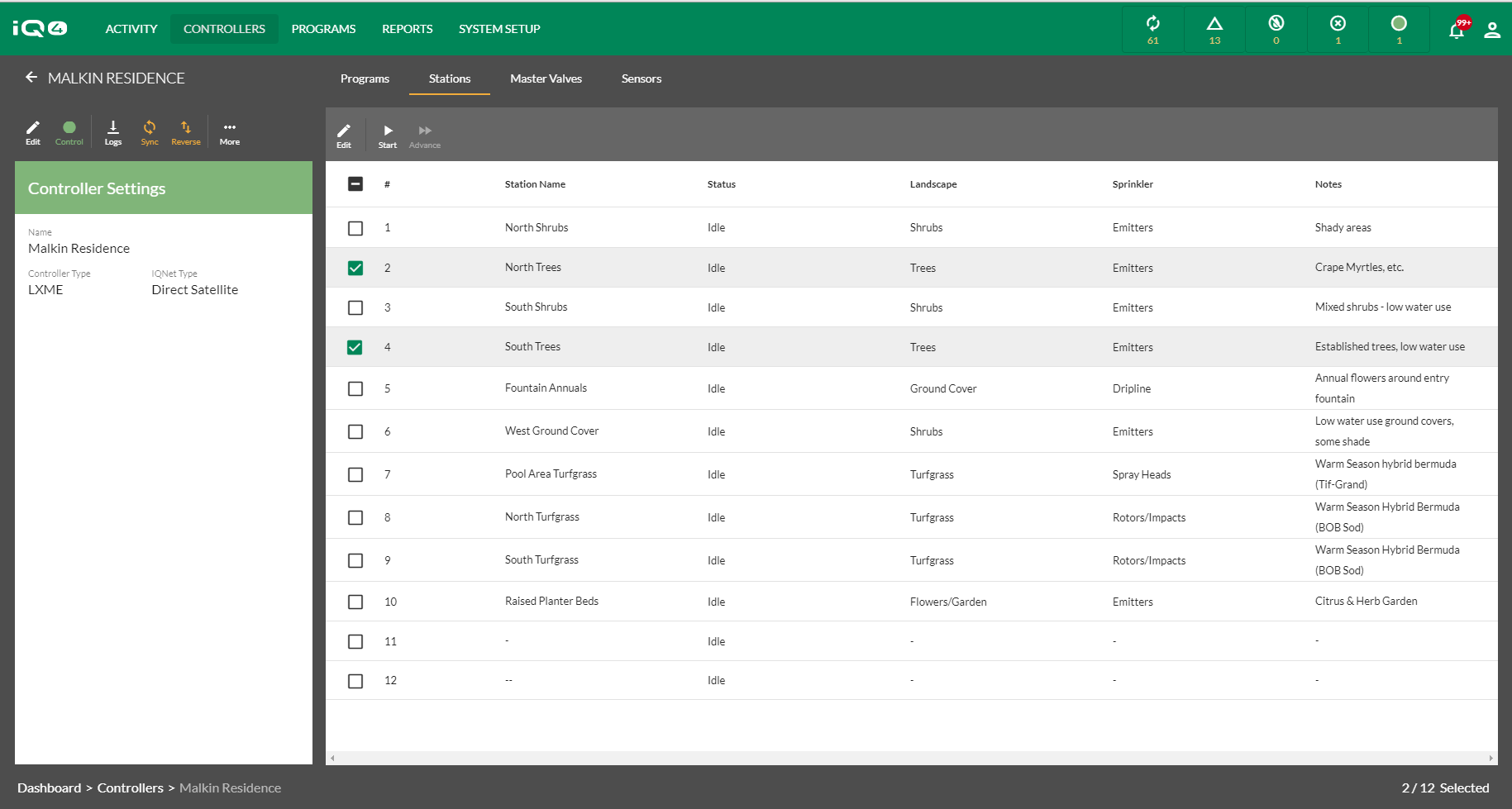 To start one or more stations, select the Stations selection and the stations to operate
Navigate to the Programs or Stations page depending on which you would like to operate
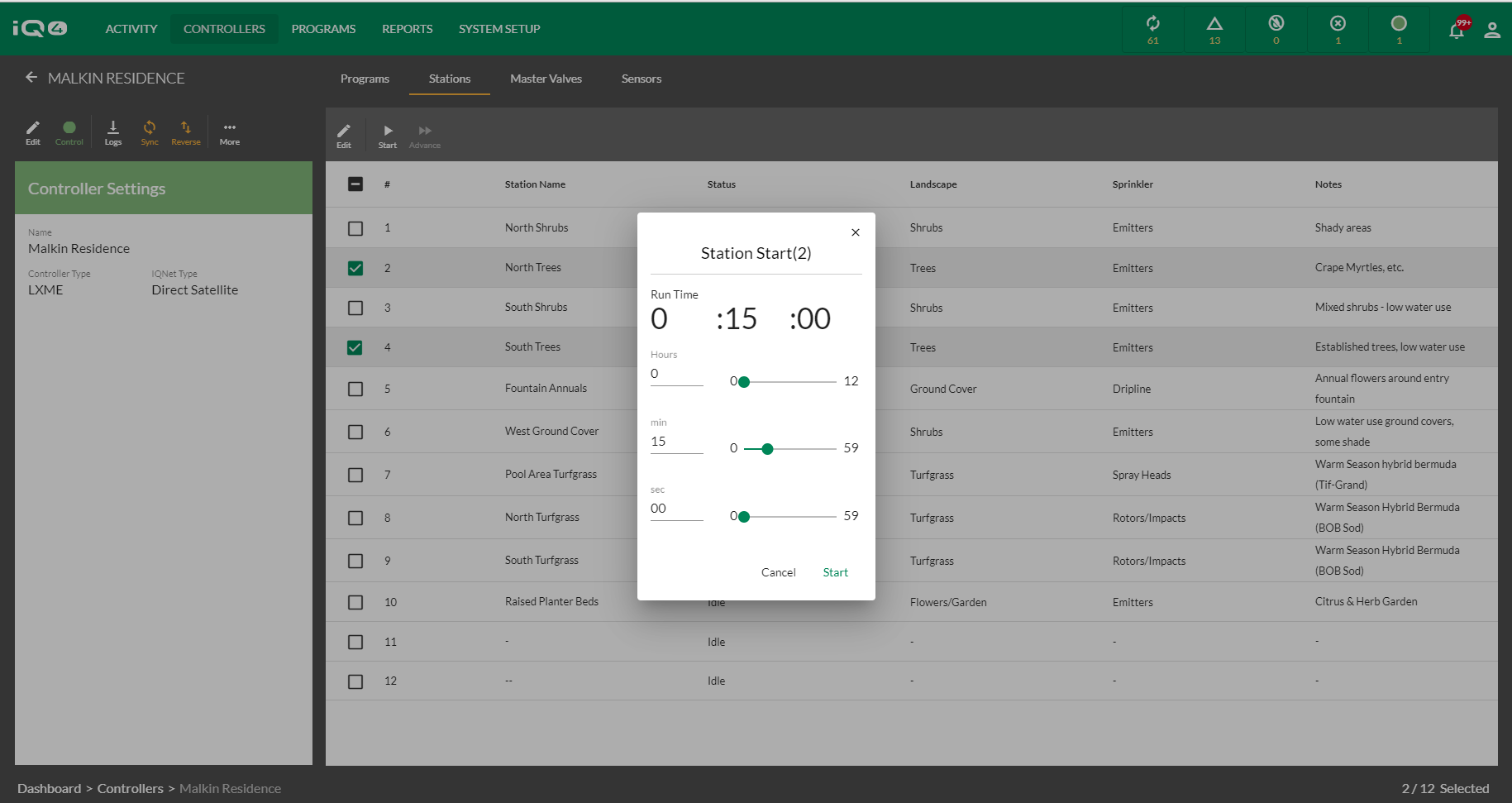 Select Start and identify a runtime.  Click on Start to begin manual station operation
Navigate to the Programs or Stations page depending on which you would like to operate
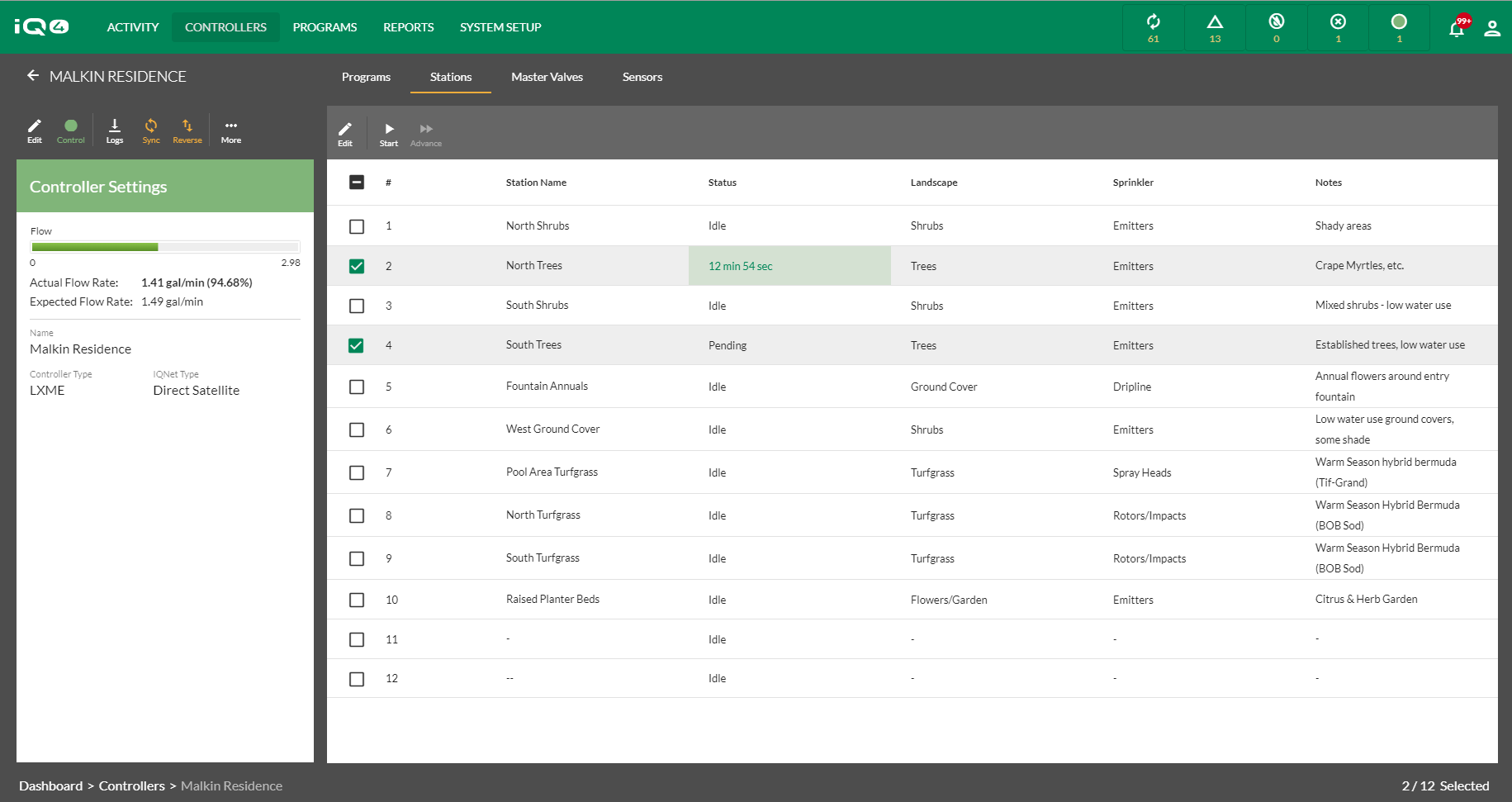 IQ4 will display the stations that are operating and the remaining runtime or pending if waiting to operate
Navigate to the Programs or Stations page depending on which you would like to operate
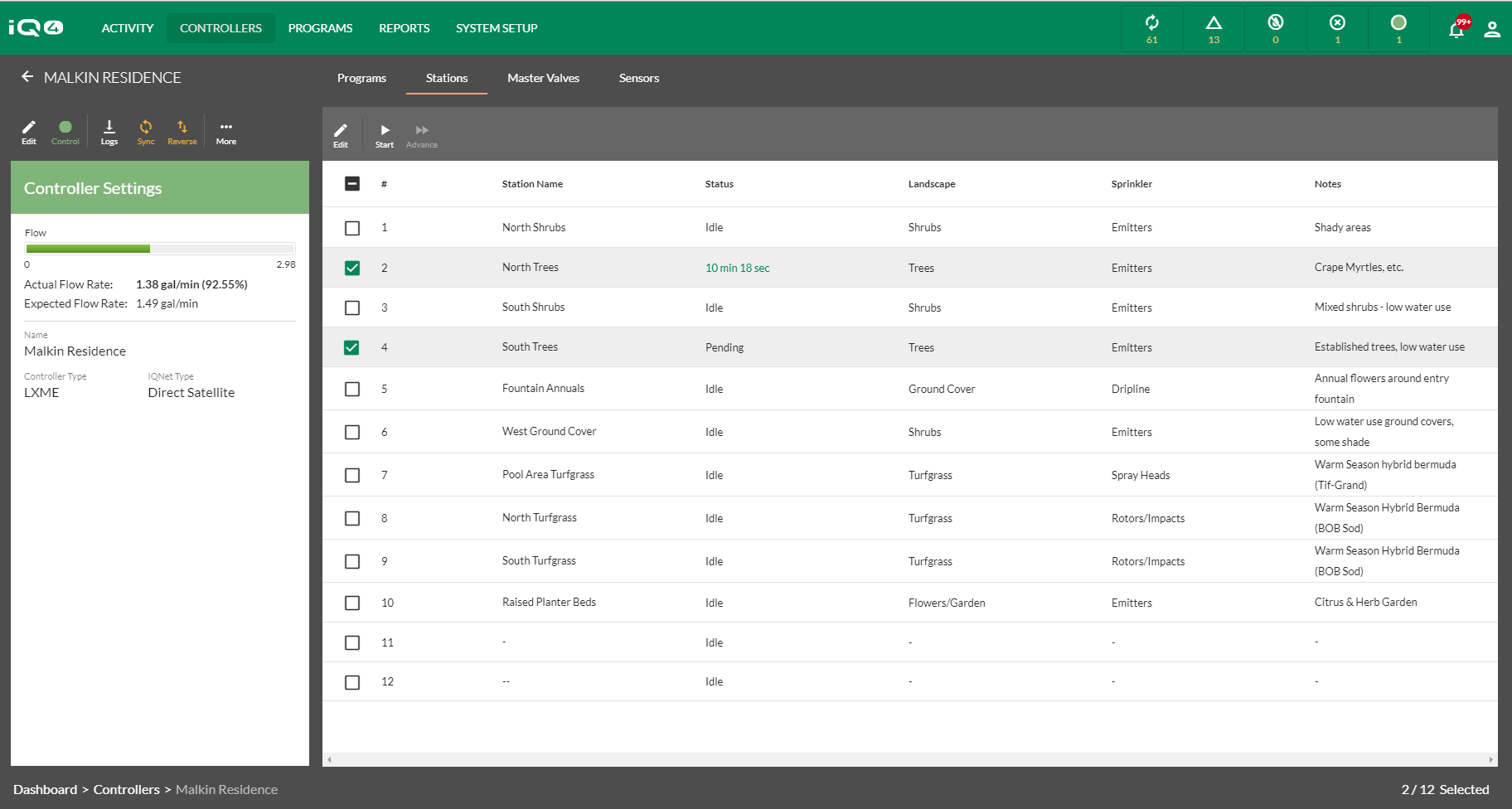 IQ4 will display Actual Flow Rate and Expected Flow Rate if a flow sensor is installed and programmed and Flo-Watch is programmed
Navigate to the Programs or Stations page depending on which you would like to operate
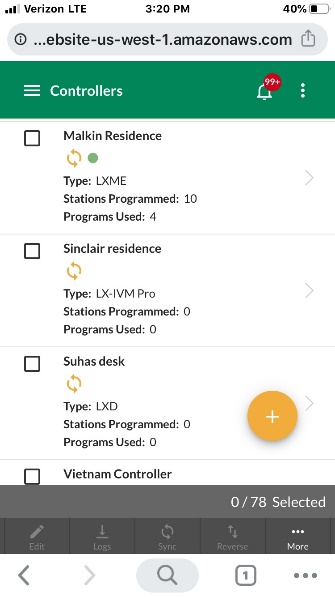 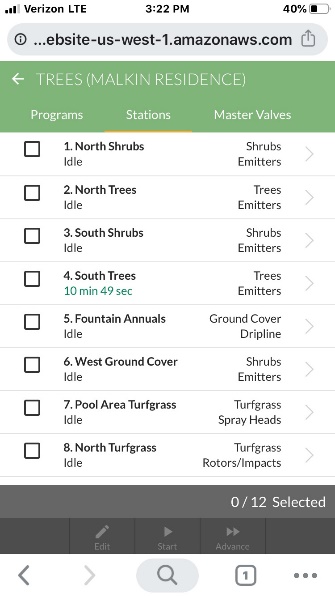 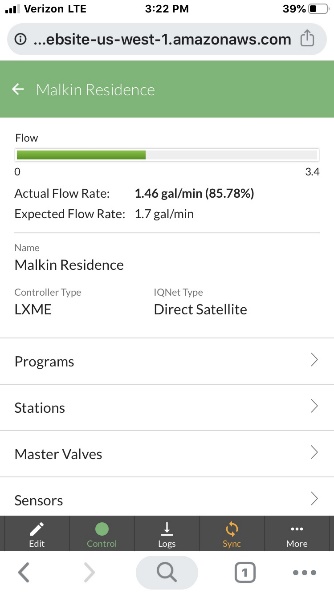 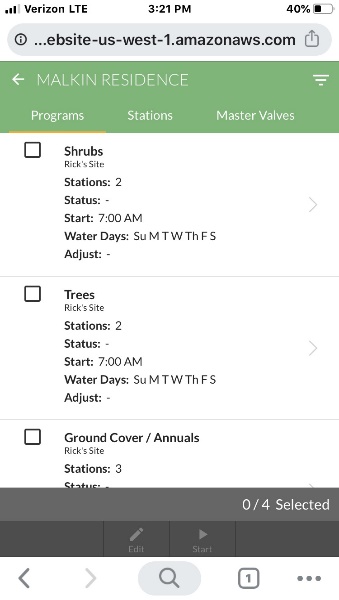 Manually operating programs and stations from a mobile device is identical to operating from IQ4 on a desktop computer
Frequently Asked Questions
FAQs